Figure I-1
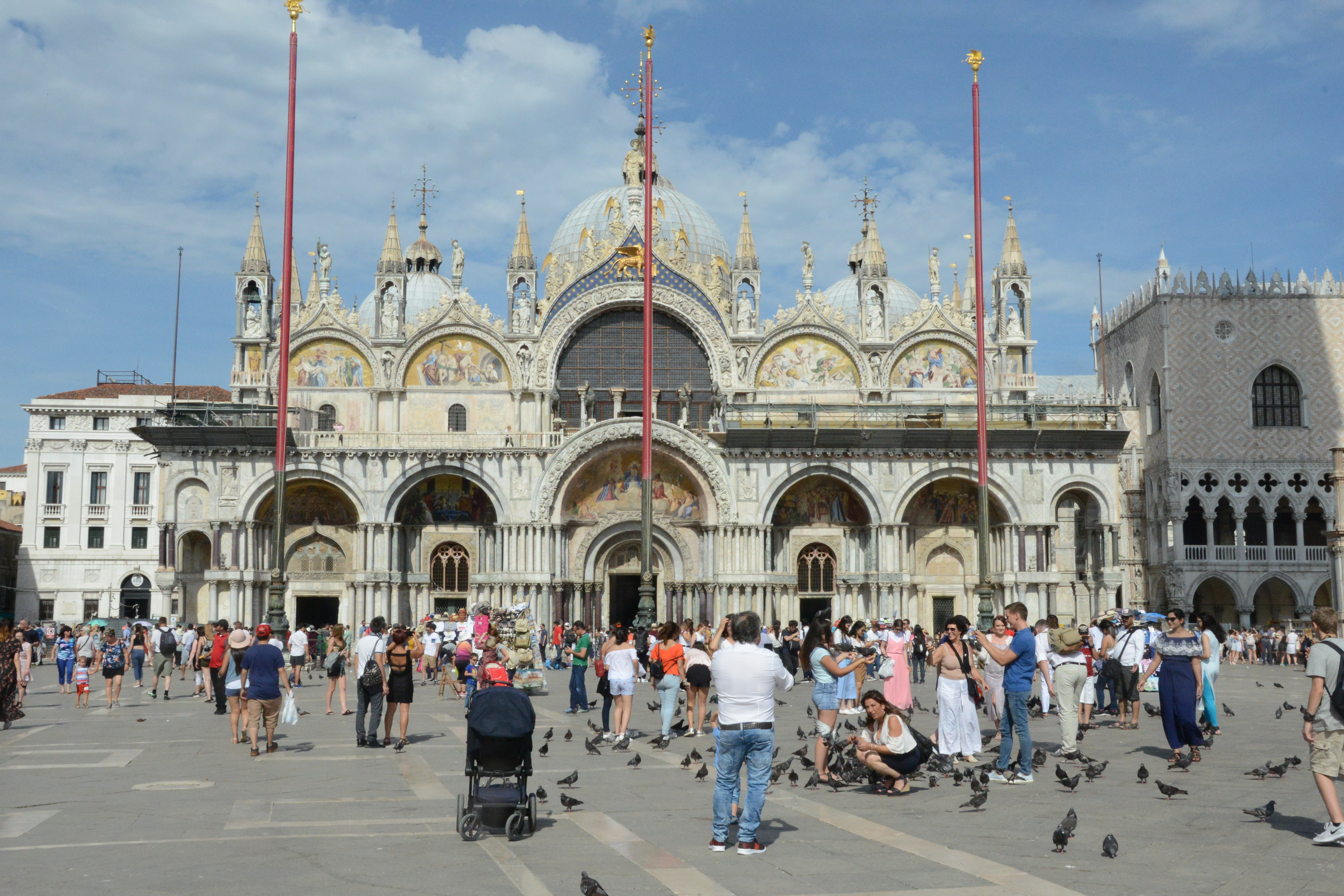 Biological and Computer Vision. Gabriel Kreiman. 2020
Figure I-2
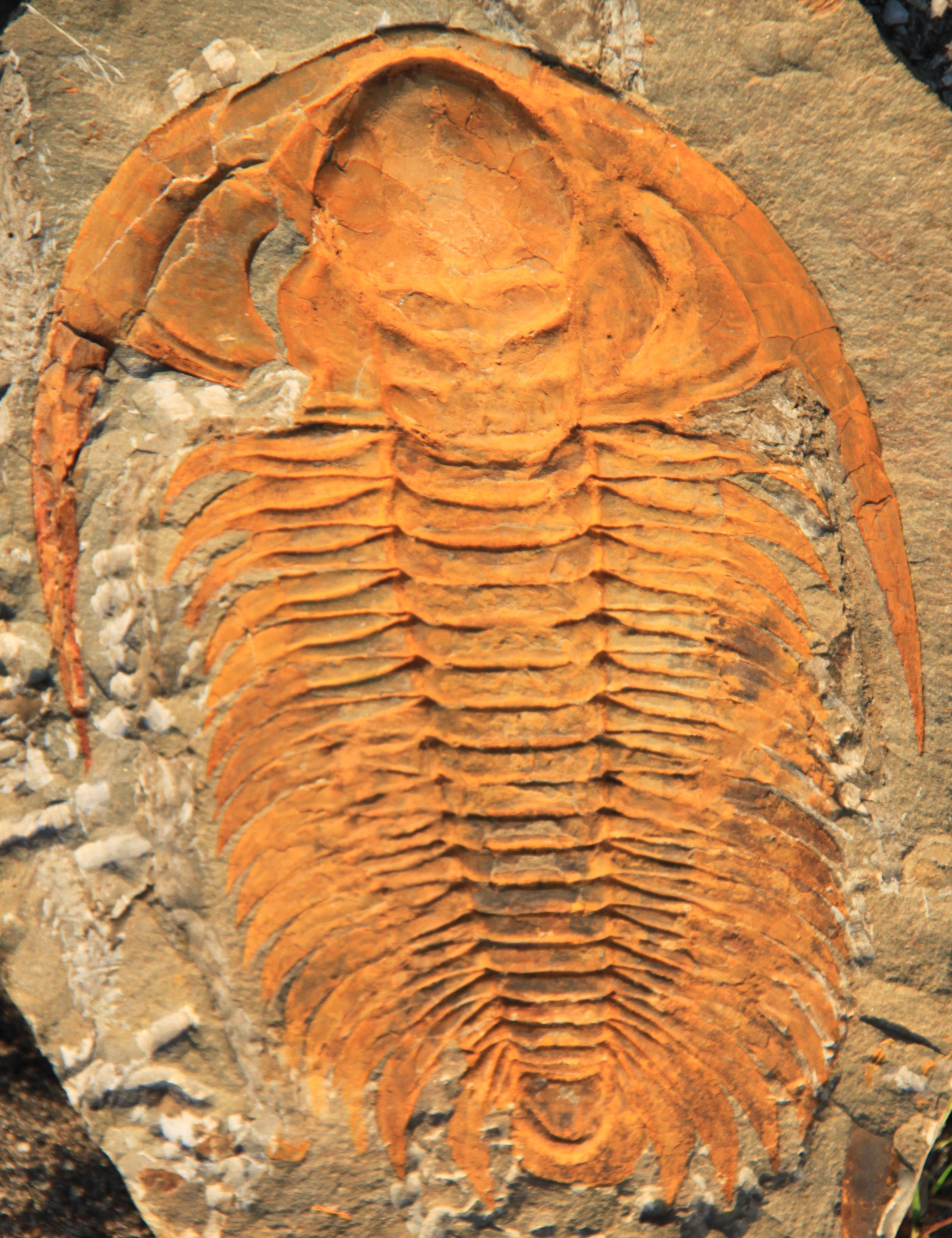 Biological and Computer Vision. Gabriel Kreiman. 2020
Figure I-3
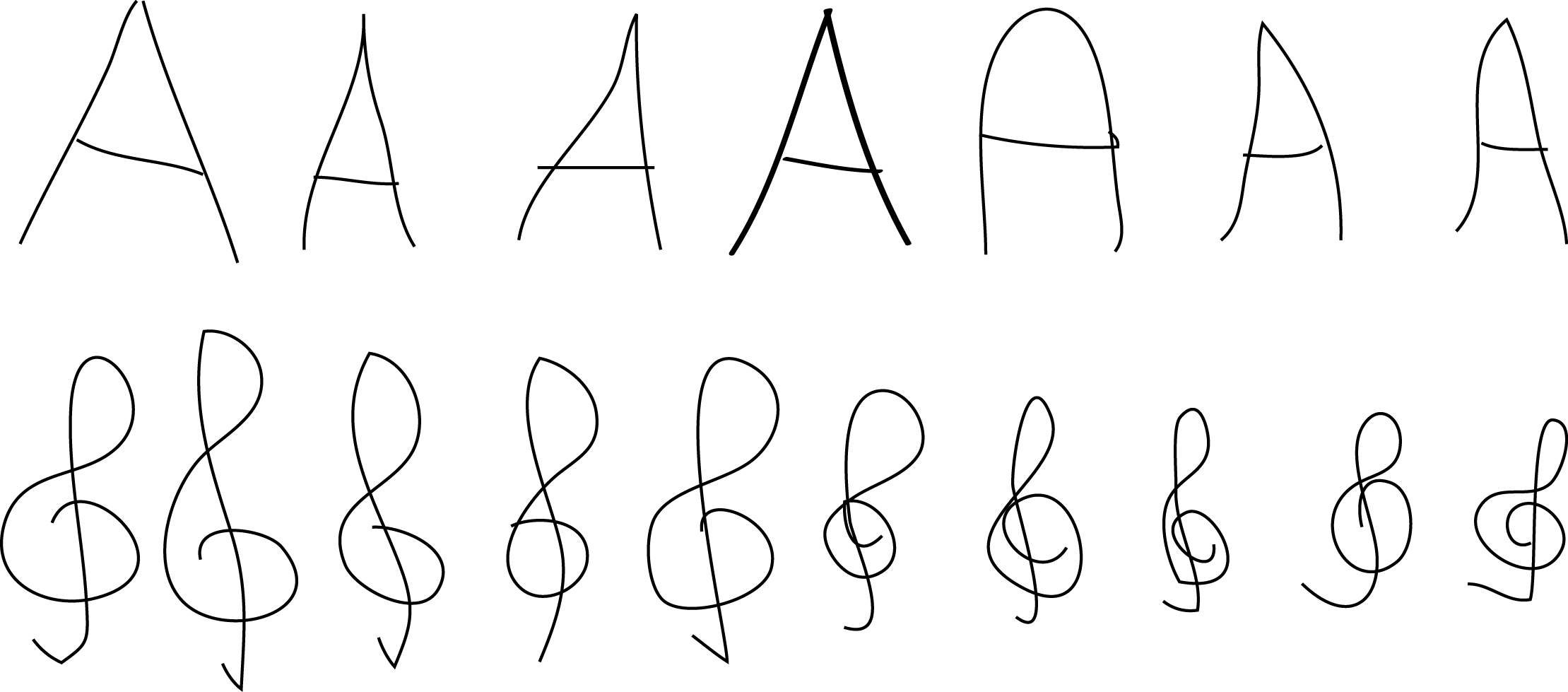 Biological and Computer Vision. Gabriel Kreiman. 2020
Figure I-4
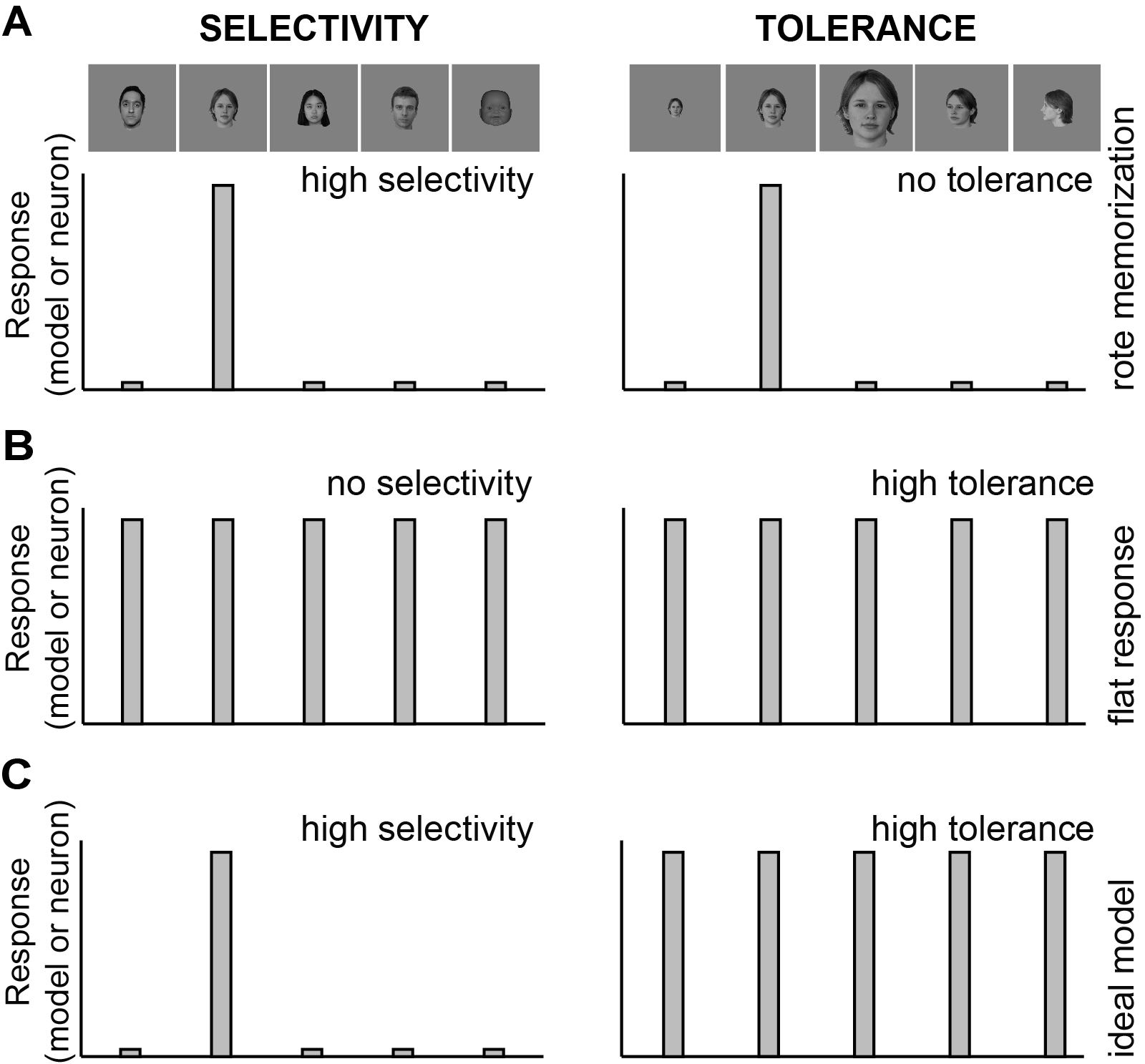 Biological and Computer Vision. Gabriel Kreiman. 2020
Figure I-5
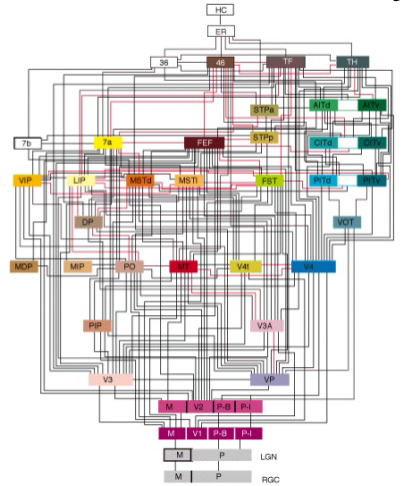 Biological and Computer Vision. Gabriel Kreiman. 2020
Figure I-6
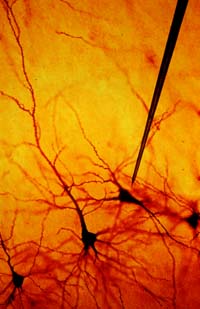 Biological and Computer Vision. Gabriel Kreiman. 2020
Figure I-7
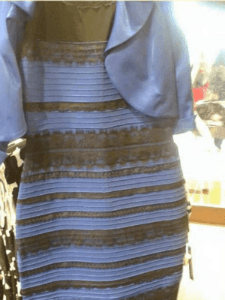 Biological and Computer Vision. Gabriel Kreiman. 2020
Figure I-8
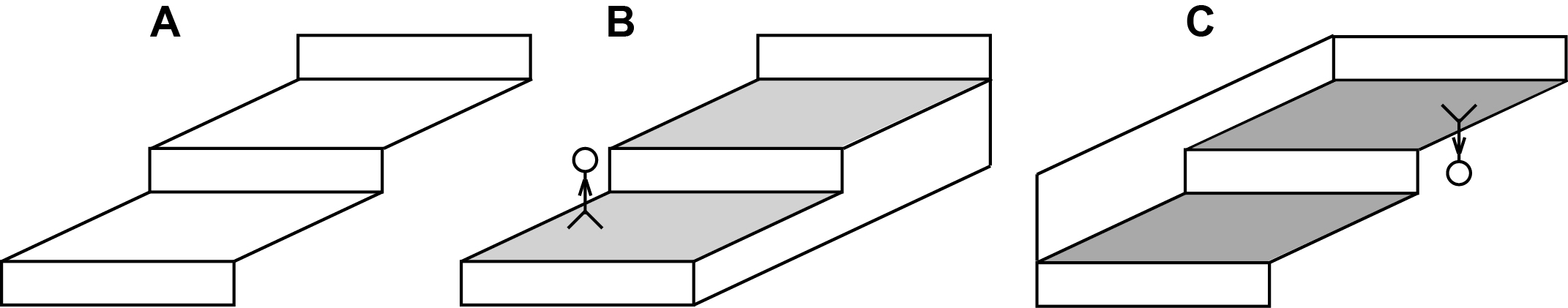 Biological and Computer Vision. Gabriel Kreiman. 2020